Chemistry- C2
Materials
Made up of chemicals 
Either made of individual chemicals or mixtures 
The chemicals are made up of atoms or groups of atoms which are bonded together
For example, water is chemical and it’s made up of lots of water molecules
These contain 2 chemical elements (hydrogen and water)
Iron is a chemical element, made from iron atoms
Natural materials
They are made by living things
Materials from plants:
Wood and paper are from trees
Cotton comes from the cotton plant
Materials from animals:
Wool comes from sheep
Silk is made from silkworm larva
Leather comes from cows
Synthetic materials
These are man-made
Common example- rubber:
Used to come from sap of the rubber tree
Car tyres are made that way
You can now make it in a factory
The advantage- you are able to control its properties (make it suitable for different purposes)
The disadvantage- it’s cheaper to use rubber from the sap of the rubber tree
Properties of materials
Different materials have different properties:
Melting point- the temperature where the solid material turns to liquid
Strength- how good the material is at resisting force. The strength can be judged by seeing how much force is needed for break is or deform it:
Tensile strength- how much a material can resist a pulling force
Compressive force- how much a material can resist a pushing force
Properties of materials
Stiffness- this type of material is good at not bending when a force is applied to it (not the same as strength i.e. A bendy material can still be strong if a big force does not permanently deform it)
Hardness- how difficult it is to cut into the material
Density- a material’s mass per unit volume. It is not the same as mass or weight however
For example, air is not very dense (you’d need a huge volume to make up 1kg of mass)
Gold is very dense and therefore would need only a small volume to make up 1kg of mass
Making measurements
Reasons why results may not be accurate:
A fault in equipment
Human error such as inaccurate measuring, reading, or recording
Samples and techniques have to be the same
To get an accurate result, you must take measurements several times to make it more reliable
They need to be carefully designed:
You need to make sure it’s a fair test
To make it a fair test:
Only vary one factor 
Only measure one thing at a time
E.g. If you’re measuring density of different materials, only change the material each time
Repeat the test and make sure the factors are the same (must be controlled)
Range
This is the highest value and lowest value in a set of measurements that shows the range for example 19-25 is the range for a set of measurements with the lowest value 19 and the highest value 25.
The less variation there is within a set of measurements, the more reliable they are
Basically, the smaller the range, the more reliable the data is
Range and mean
If the mean of one set of data lies outside the range of another set of data, the two sets of data show a Real difference
Mean
This is where the results from all the samples are added together, and then divided by the number of samples
For example



For the data within the table:
25+21+19+22+22= 109
109/(the number of samples) 5= 21.8
The mean here therefore is 21.8
By doing these measurements several times, and then calculating the mean, scientists are able to achieve a better estimate of the measurement and see how reliable the data is.
Properties of materials- possible uses depend on its properties
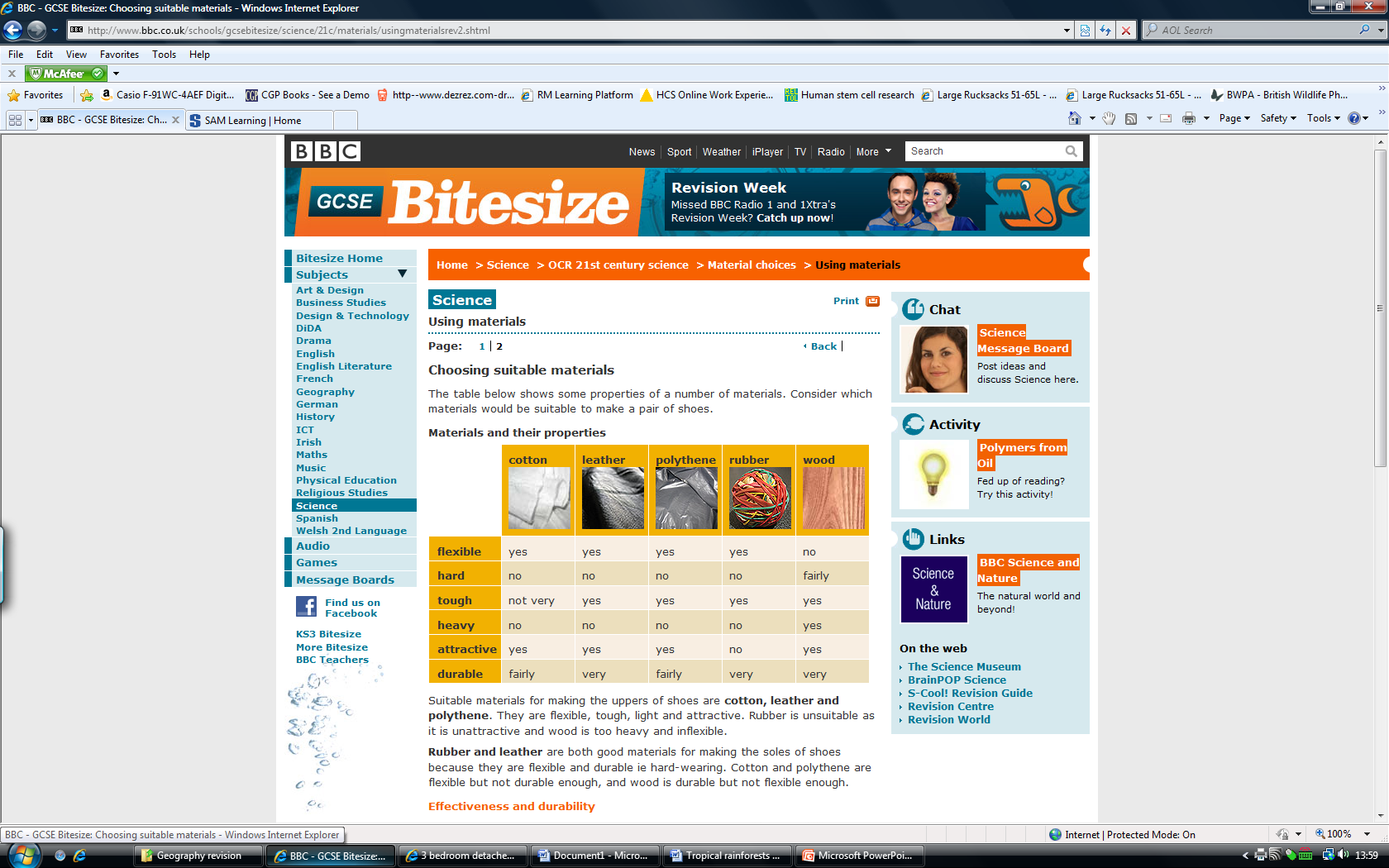 The use depends on its properties
Examples:
Plastics:
Can be fairly hard, strong and stiff
Can be fairly low density which are good for lightweight goods
Some are easily mouldable
E.g. Televisions, milk bottles, kettles
Nylon fibres:
Flexible and soft
Good tensile strength
E.g. Clothing fabric, ropes etc
BBC Bitesize GCSE:
“Rubber and leather are both good materials for making the soles of shoes because they are flexible and durable ie hard-wearing. Cotton and polythene are flexible but not durable enough, and wood is durable but not flexible enough.”
The properties of products depends on the materials it’s made from
Products can be made from a variety of materials
How good the product is however and how long it lasts depends on the properties of the materials it’s made from
Example:
Gramophone records were made from a mixture of natural materials such as paper, wax and slate 100 years ago
Polyvinyl chloride (PVC) now make more modern records because the material is strong as well as flexible therefore is less likely to break
Compact discs (CDs) are made from a flexible yet tough plastic known as polycarbonate
This is quite strong and hard
Suitability of different materials
To work out what sort of purpose it might be suitable for, you need to look at the properties of the material. For example:
Cooking utensils- these must be made from something that’s non toxic (so it’s not past onto the food which is then eaten, potentially causing health problems) and must have a high melting point (as it may be used to stir hot foods etc)
Clothing fabric- mustn't be stiff however, needs a good tensile strength (slide 5) so it is able to be made into fibres as well as a high flame-resistance
Crude oil
This is a mixture of hydrocarbons 
These are molecules that are made of chains of carbon and hydrogen atoms only
The chains vary in length
The crude oil can be used make lots of synthetic substances
To produce fuels and lubricants, hydrocarbons are refined by the petrochemical industry
Very small amounts of hydrocarbons from crude oil are actually chemically modified to make new compounds which can be used in things such as:
Plastics
Medicines
Fertilisers
Food
Polymerisation
This is where lots of small molecules link together
Plastics- formed when lots of small molecules join together to make a polymer
The majority are carbon based
Under high-pressure, many small molecules polymerise (join together) to form long chains known as polymers
Polymers
Polymers have different properties
Examples:
Strong, rigid- these types of polymers such as high-density polyethene are used to make plastic milk bottles
Light, stretchable- these polymers are like low density polyethene which is used for plastic bags. It has a low melting point therefore isn’t good for anything hot
Heat-resistant- plastic kettles can be made from materials such as melamine resin and polypropene
Polymer Properties
A polymer’s properties depend on how the molecules are arranged:
If the polymer chains are packed close together
The material will have a high density
If the polymer chains are spread out
The material will have a low density
Polymer Properties
Their properties also depend on how they’re held together
Weak forces:
The chains are held together by weak forces
These are free to slide over each other
Because of this, the plastic can be stretched easily and will therefore have a low melting point
Strong forces:
They have stronger bonds between the polymer chains
They therefore have a higher melting point and cannot easily be stretched
This is because the crosslinks hold the chains firmly together
These crosslinks are chemical bonds between the polymer chains 
Altogether, the stronger the bonds between the polymer chain, the more energy needed to break them apart as well as a higher melting point
Modification of polymers
To give polymers different properties, they can be modified chemically, for example:
Polymers can be modified so that they chain length is increased so that the polymer is stiffer and has a higher melting point
They can be made stronger by adding cross-link agents
These agents bond chains together which makes the polymer stiffer, stronger and more heat-resistant
Modification of polymers
Plasticisers
These can be added to a polymer so that it is softer and therefore easier to shape
They work by getting between the polymer chains and reducing the forces between them
Modification of polymers
Polymers can be made more crystalline
These (crystalline polymers) have straight chains 
They have no branches
The chains therefore can fit close together
They have a higher density
They are stronger
They have a higher melting point
Life Cycle Assessments
These assessments show total environmental costs
They look t the each stage of the life cycle of the product from the raw materials, then to when it’s disposed of
It works out the potential environmental impact
Life Cycle Assessment
The following four stages and potential environmental impacts are looked at:
Extracting and refining raw materials- oil has to be drilled and refined which uses energy and burning fossil fuels. These supplies may also soon run out
Manufacturing the product- uses lots of energy and could cause pollution and use other resources
Using the Product- this could damage the environment e.g. Using TV electricity which means burning of fossil fuels
Disposing of the product- Once finished, it has to be disposed of. It may be burnt (causing air pollution) or go to a landfill site or recycled which all have an environmental impact
Life Cycle Assessments
They help you to work out the best materials as well as manufacturing process for your product
If the cost or environmental impact is too high, you are able to choose another material or manufacturing process
However, if it’s quite low, you may want to use the material for other products too
Life Cycle Assessments
They can tell you if it’s possible to make a product as well as the environmental impacts there could be
However, they are unable to tell you life you should make the product though therefore you have to consider other things when making your decision:
The production of the product will benefit some people e.g. Employees and customers. People need jobs and some products are essential to their customers
Some people could be badly affected depending on how it’s disposed of (could cause land pollution) or where the raw material comes from (pollution from the mine). 
There are laws and limits in some countries towards how much impact a company can have on the environment
Poorer countries- may need money that manufacturing brings in
However, their governments are under pressure to be less strict about environmental concerns
Life Cycle Assessments
The information from the LCA can be used by the companies to set up a process that doesn't harm the environment so much in order to insure that future generations don’t suffer
This is key to insure a SUSTAINABLE DEVELOPMENT
Example- A paper company can take steps to protect the wildlife that lives in the forests by only using wood from forests that are replanted and regrow faster than the company is felling (cutting them down) them